運用不同類型圖書館的資源和服務
五年級圖書館利用教育
1
還記得中文圖書分類法將書籍分為幾大類嗎？
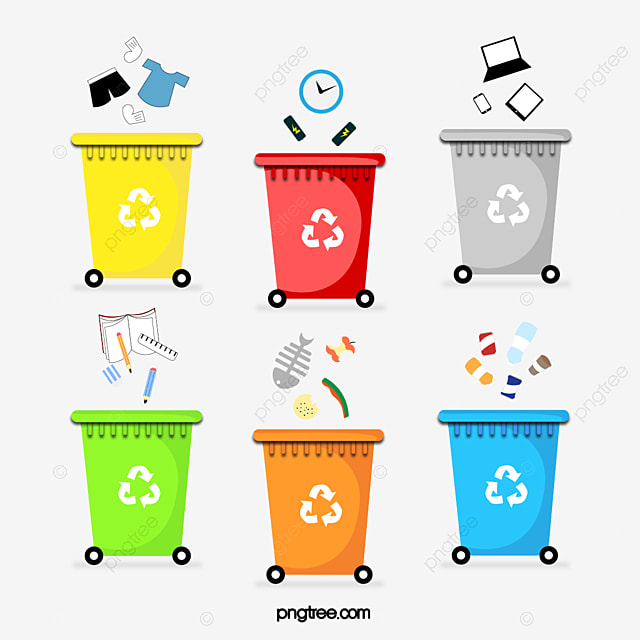 2
中文圖書分類法
(2007版)
--按圖書內容給予號碼，共分十類。
圖書要如何分類呢？
000總類
500社會科學類
100哲學類
600史地類-中國史地
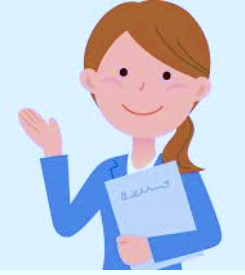 200宗教類
700史地類-世界史地
800語言文學類
300科學類
900藝術類
400應用科學類
10
圖書十大分類口訣
000 林林總總是總類(總類)
100 一思一想是哲學(哲學類)
200 阿彌陀佛是宗教(宗教類)
300 山明水秀真自然(自然科學類)
400 實際運用妙科學(應用科學類)
500 我交朋友是社會(社會科學類)
600 六朝古都在中國(史地類-中國史地)
700 七大奇景世界遊(史地類-世界史地)
800 才高八斗是文學(語言文學類)
900 音樂藝術最長久(藝術類)
4
如何上網搜尋書籍？
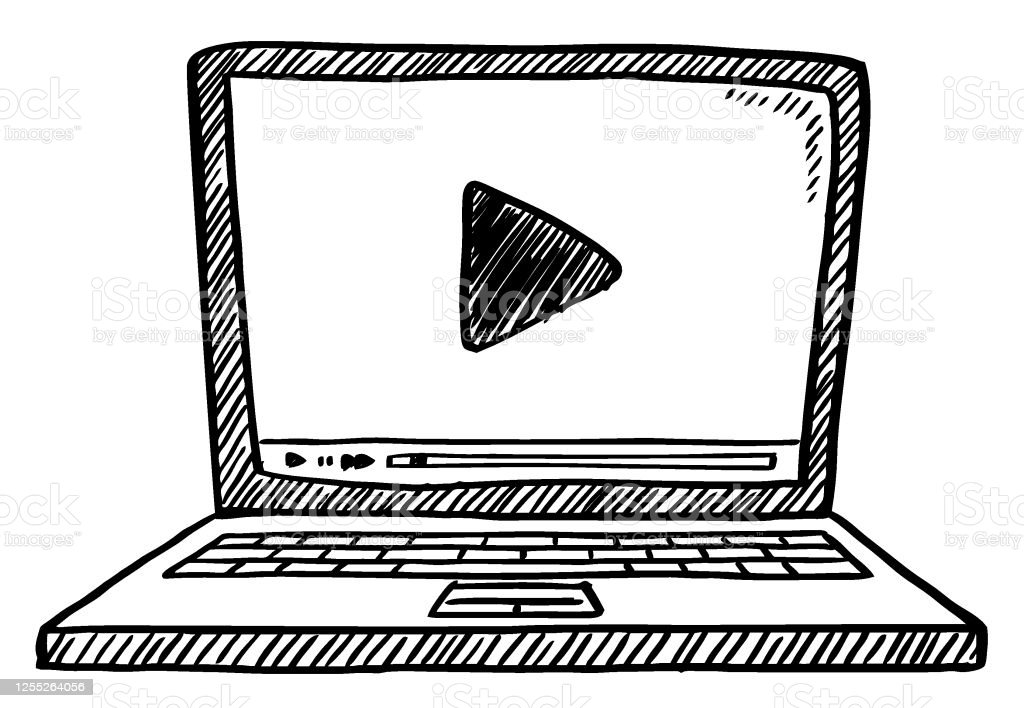 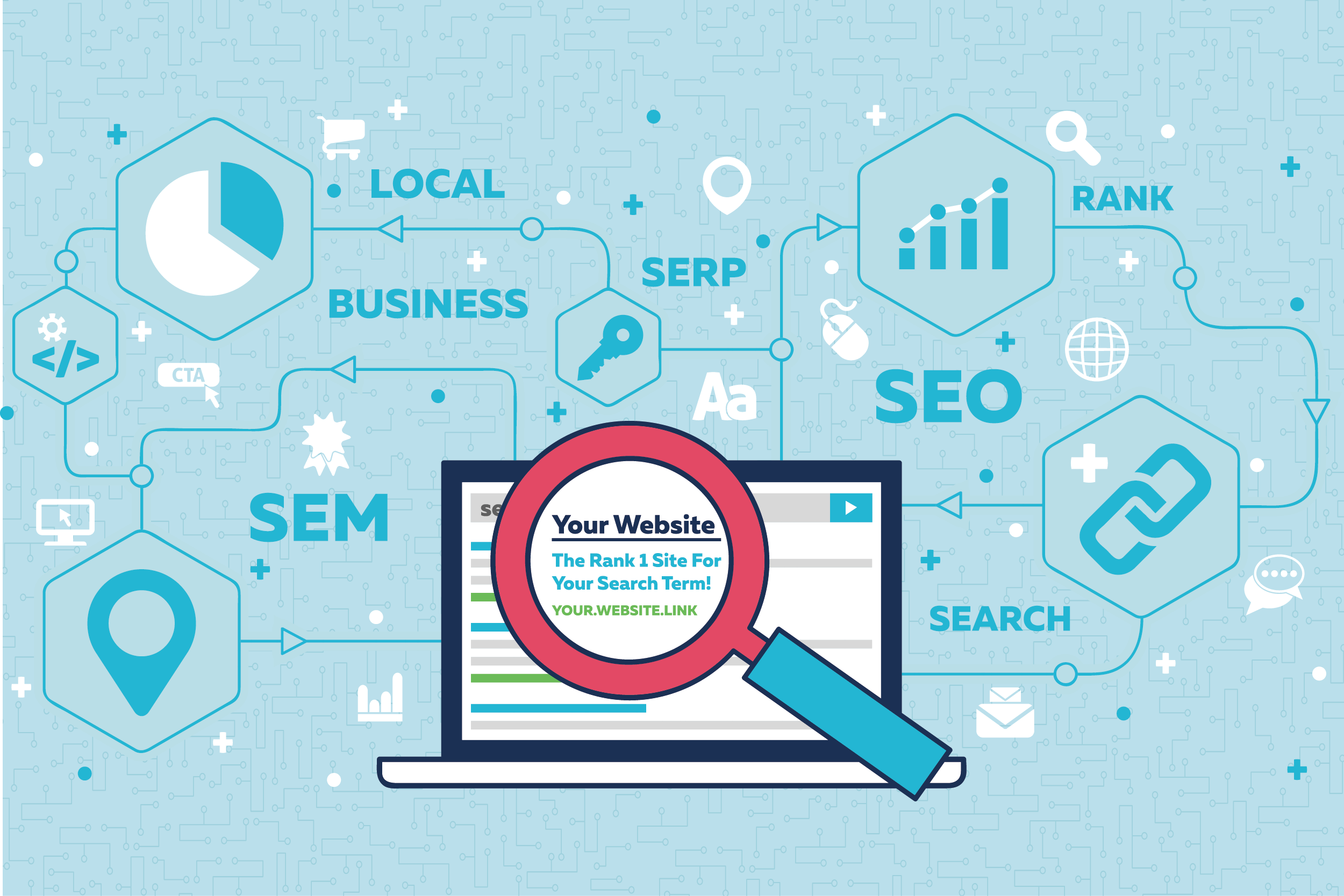 5
永康國小圖書館網站
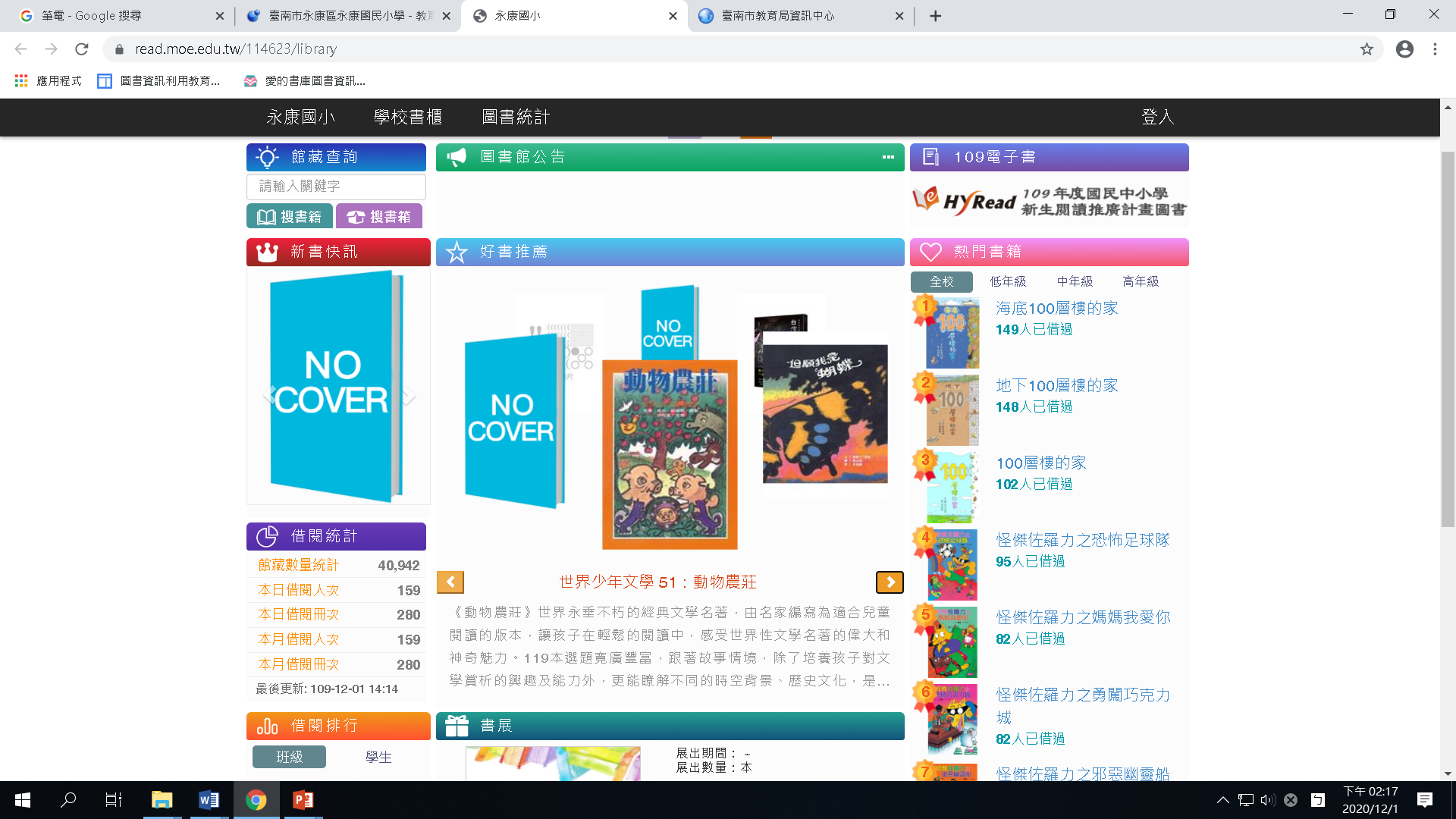 6
學校首頁
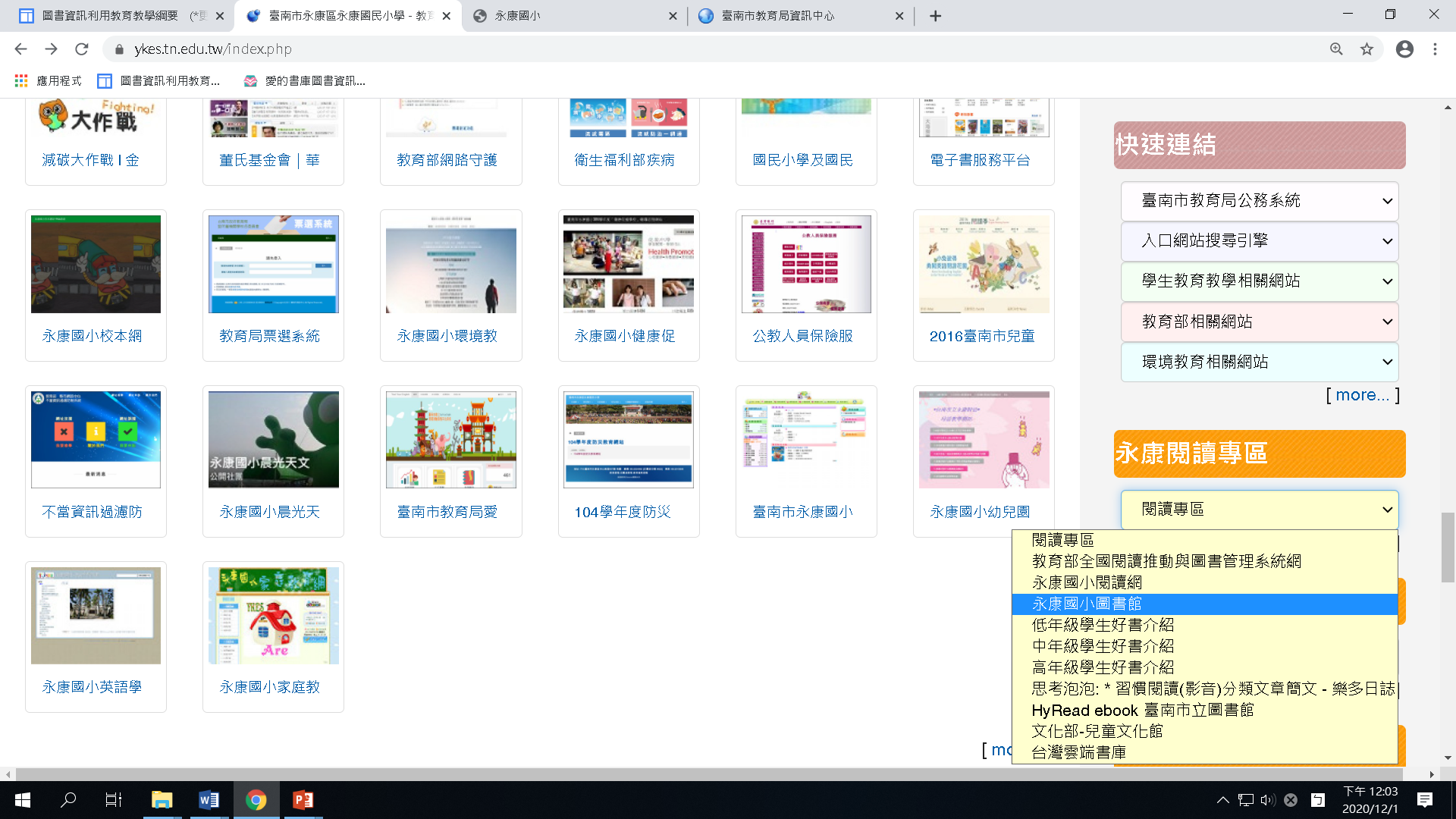 7
搜尋書籍
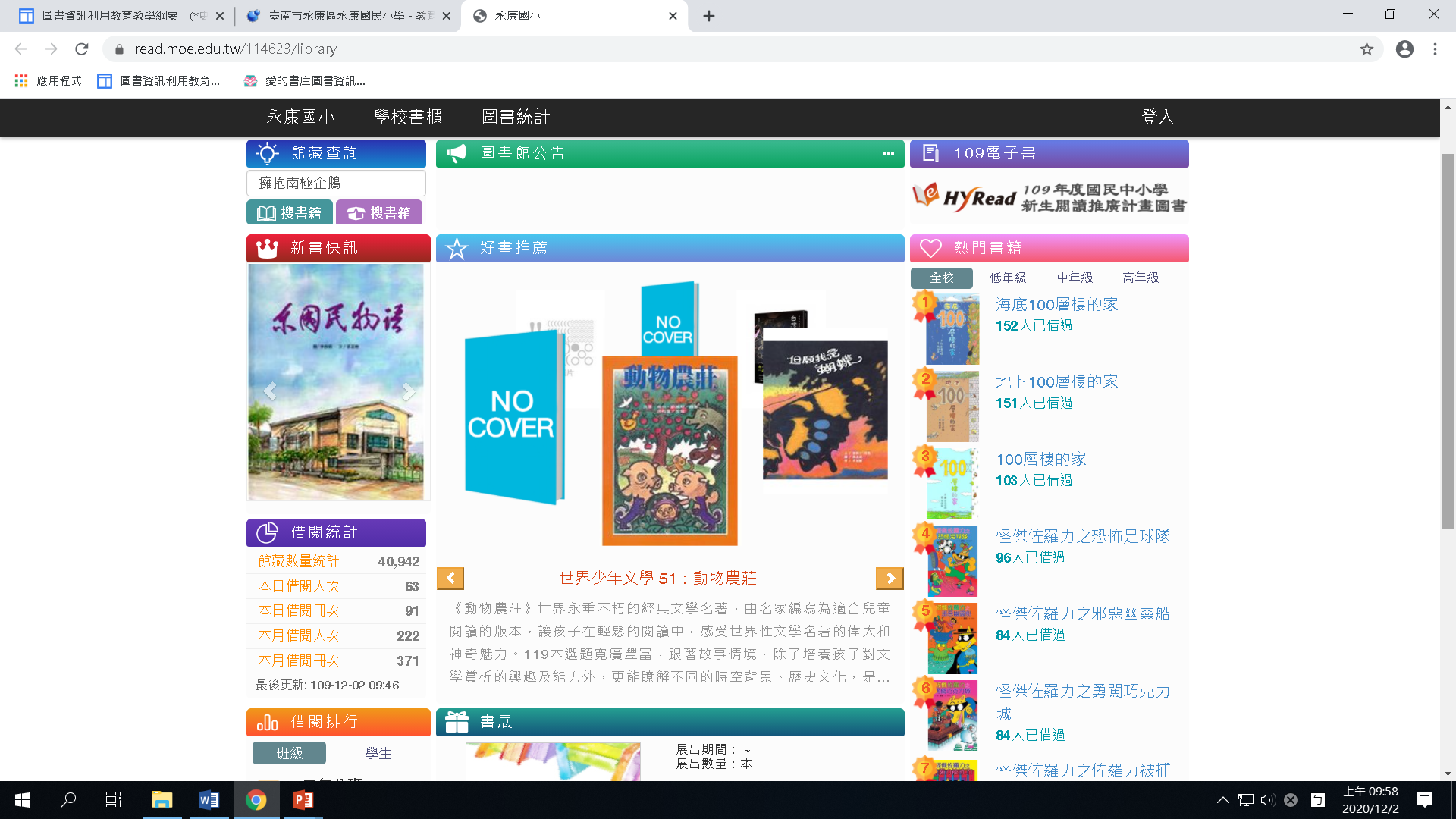 8
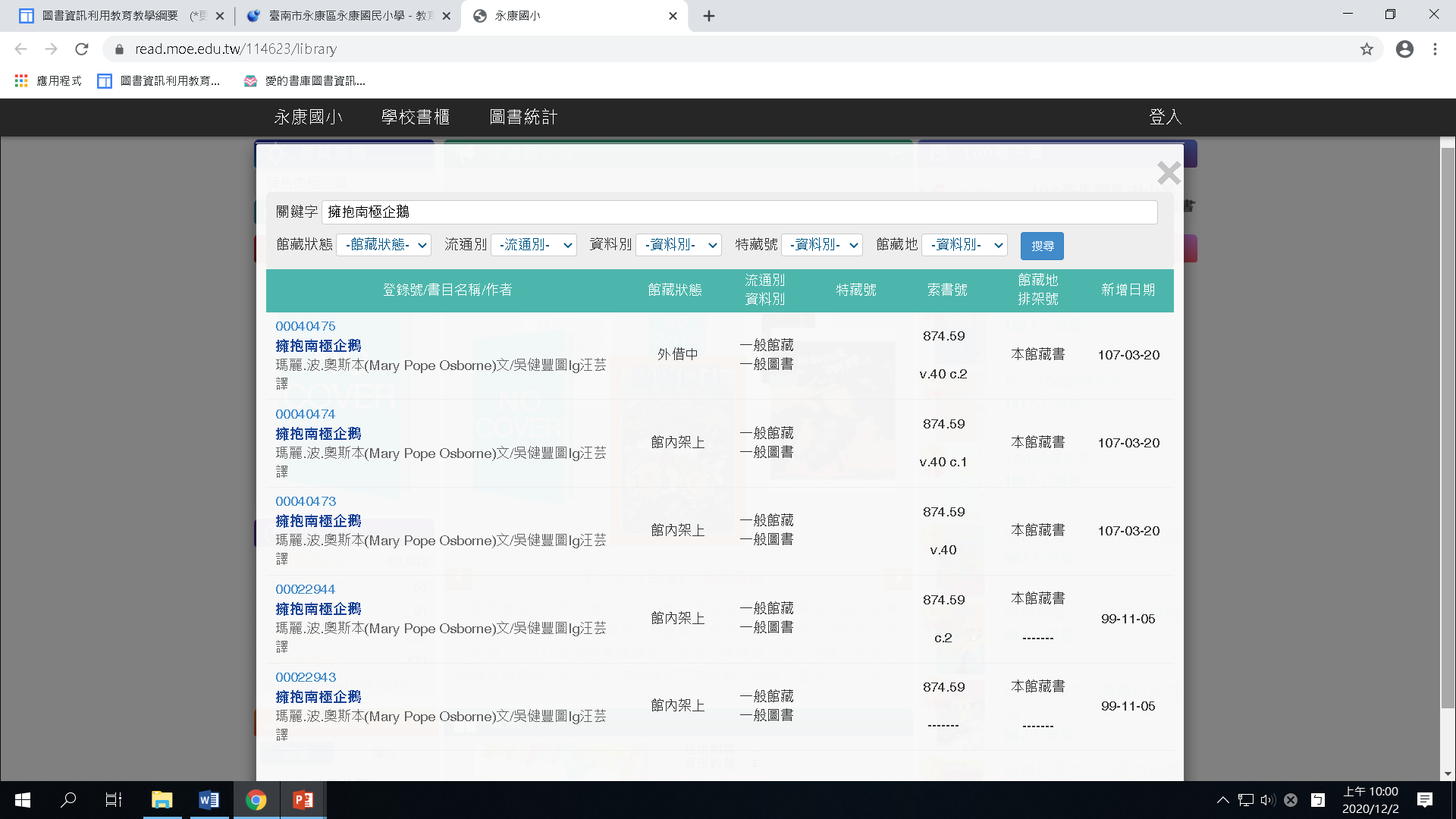 9
出現這個頁面代表什麼意思？
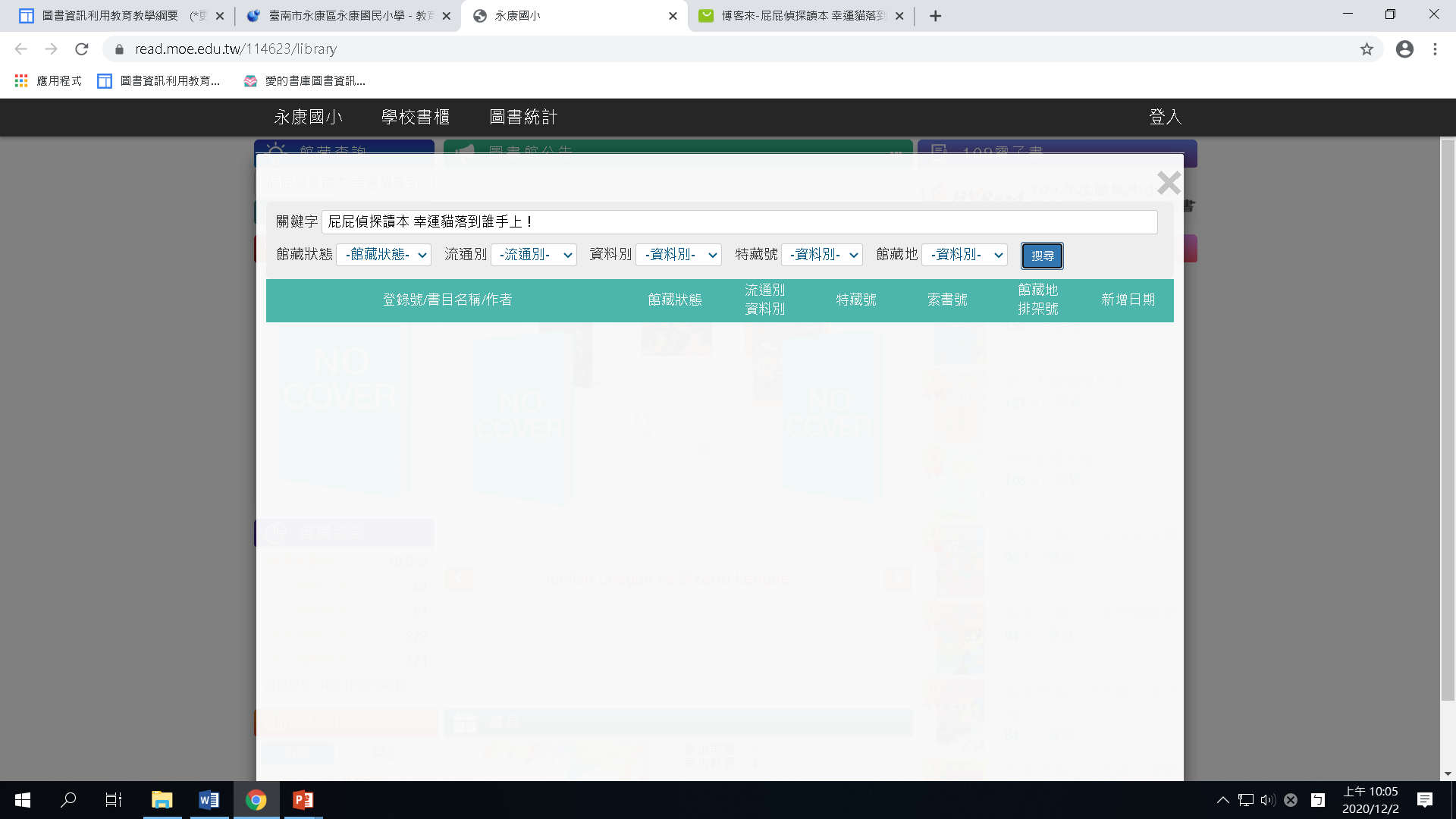 校內館藏中沒有此書
10
目前可以找到這本書嗎？
架上有幾本？
圖書館館藏有幾本？
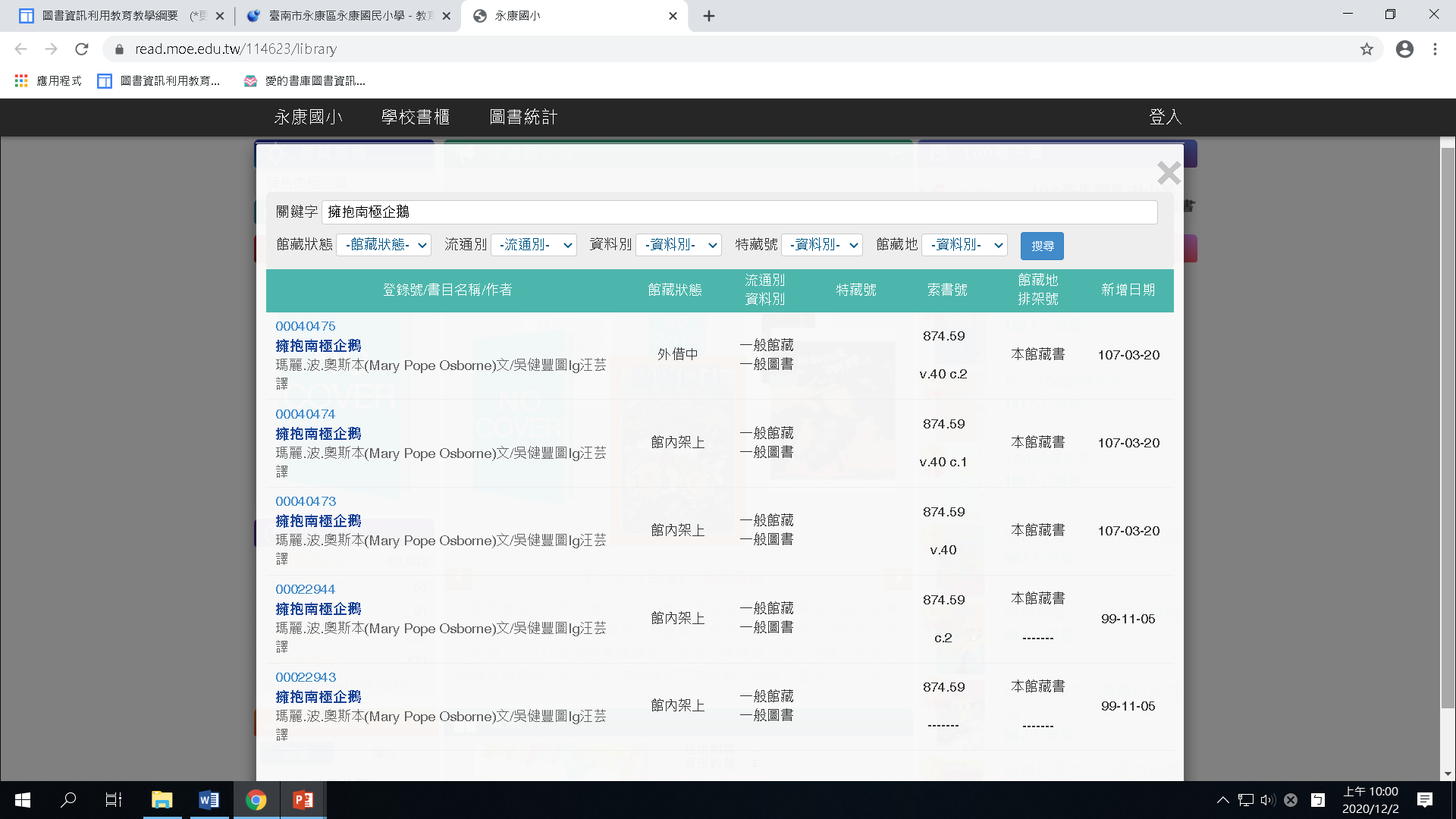 11
這本書是在十大分類中的哪一類？
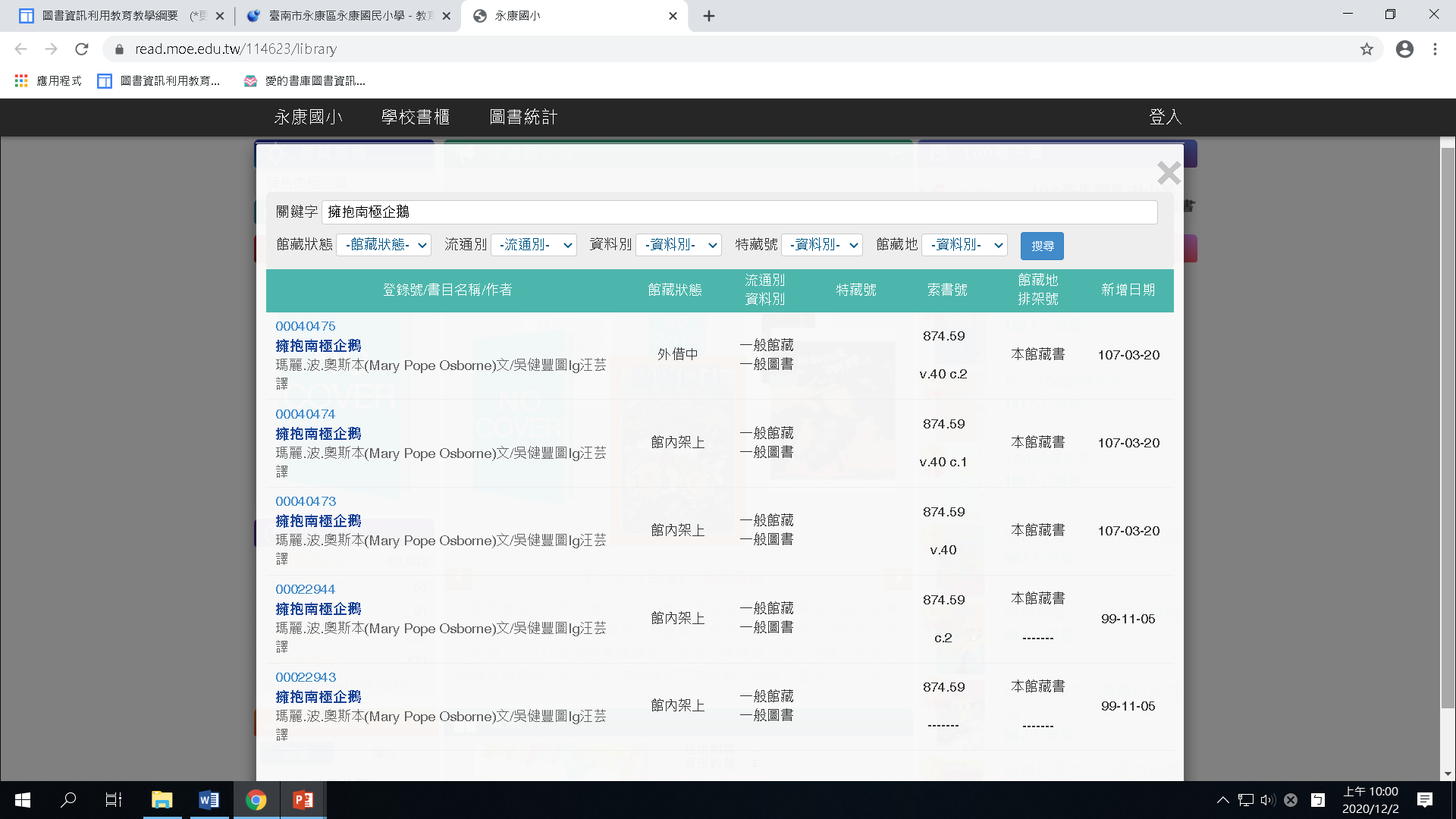 語言文學類
這兩個字母各自有什麼意思？
12
《擁抱南極企鵝》
此系列目前出版55集
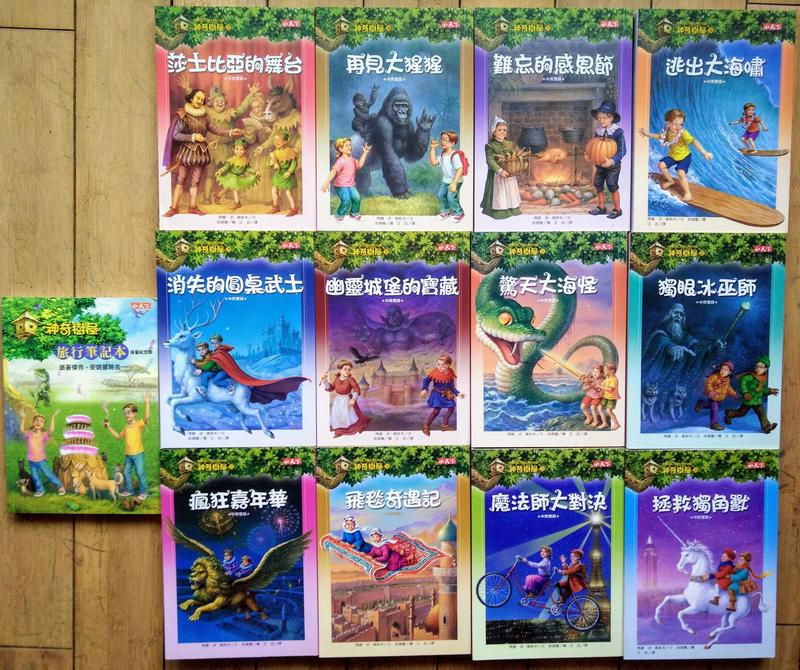 神奇樹屋系列
13
如何將一套書編號？
複本號copy
《神奇樹屋34：飛毯奇遇記》
           874.59 v.34
           874.59 v.34 c.1


《神奇樹屋40：擁抱南極企鵝》
           874.59 v.40
           874.59 v.40 c.1
           874.59 v.40 c.2
《神奇樹屋》分類號
冊次號volume
14
以下索書號分別代表什麼意思？
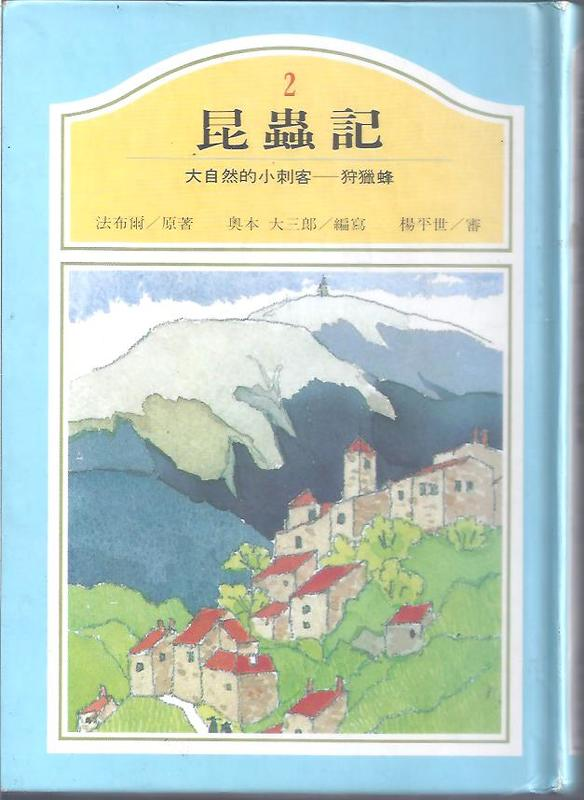 《昆蟲記》
387.7  v.7
387.7  v.5  c.1

《跑道》
859.6  c.4
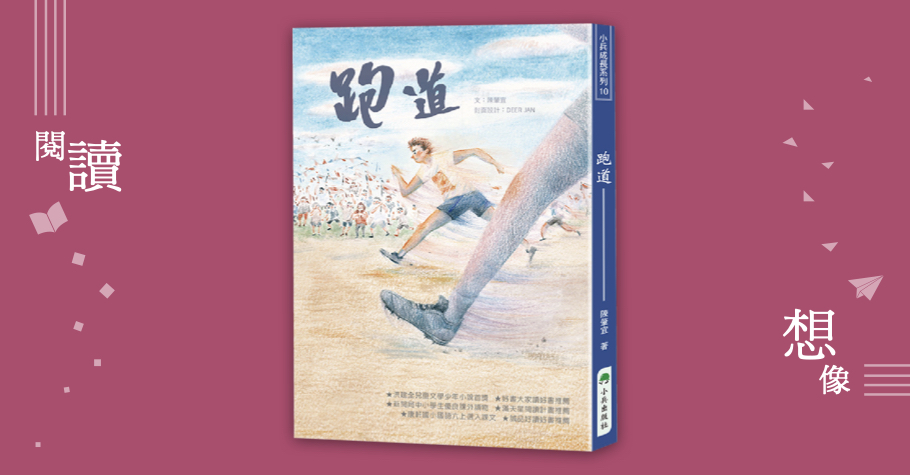 哪本書為套書？
15
認識臺南市公共圖書館網站
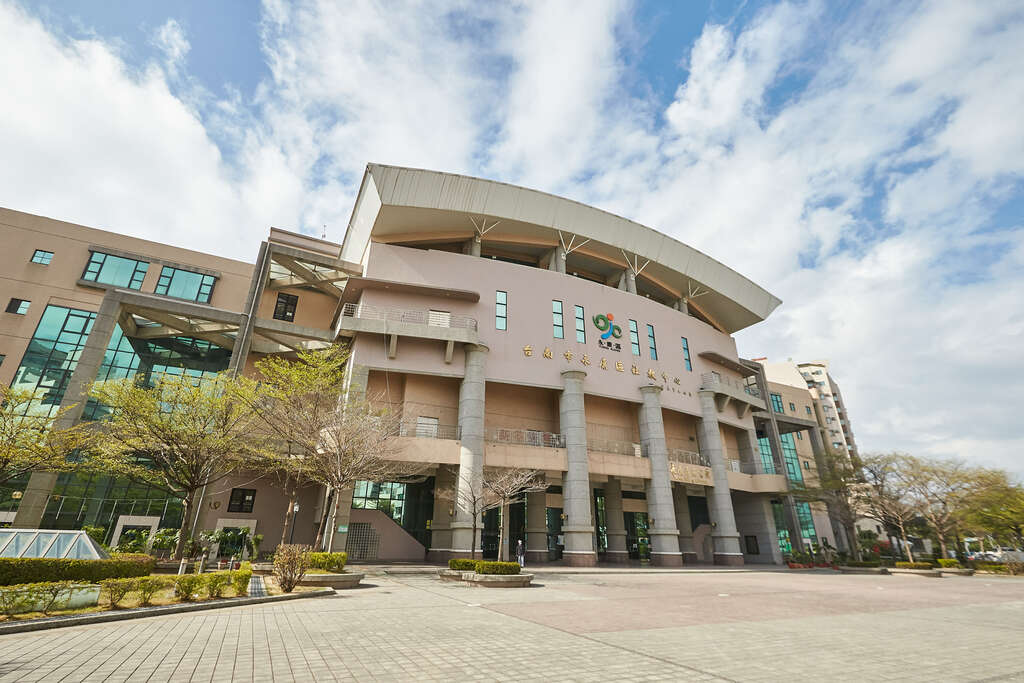 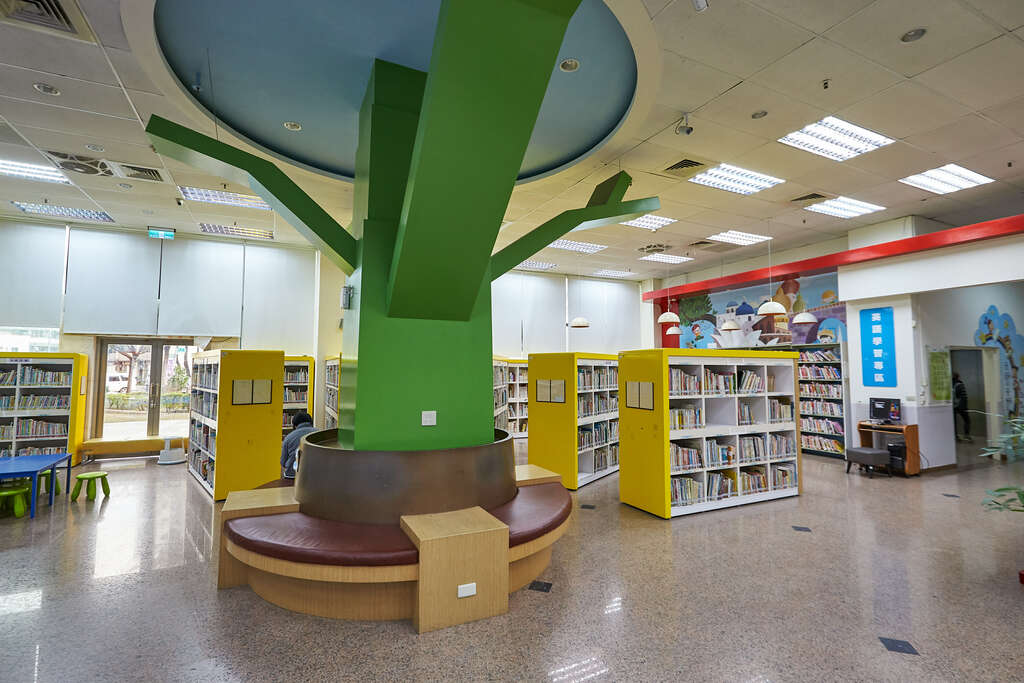 16
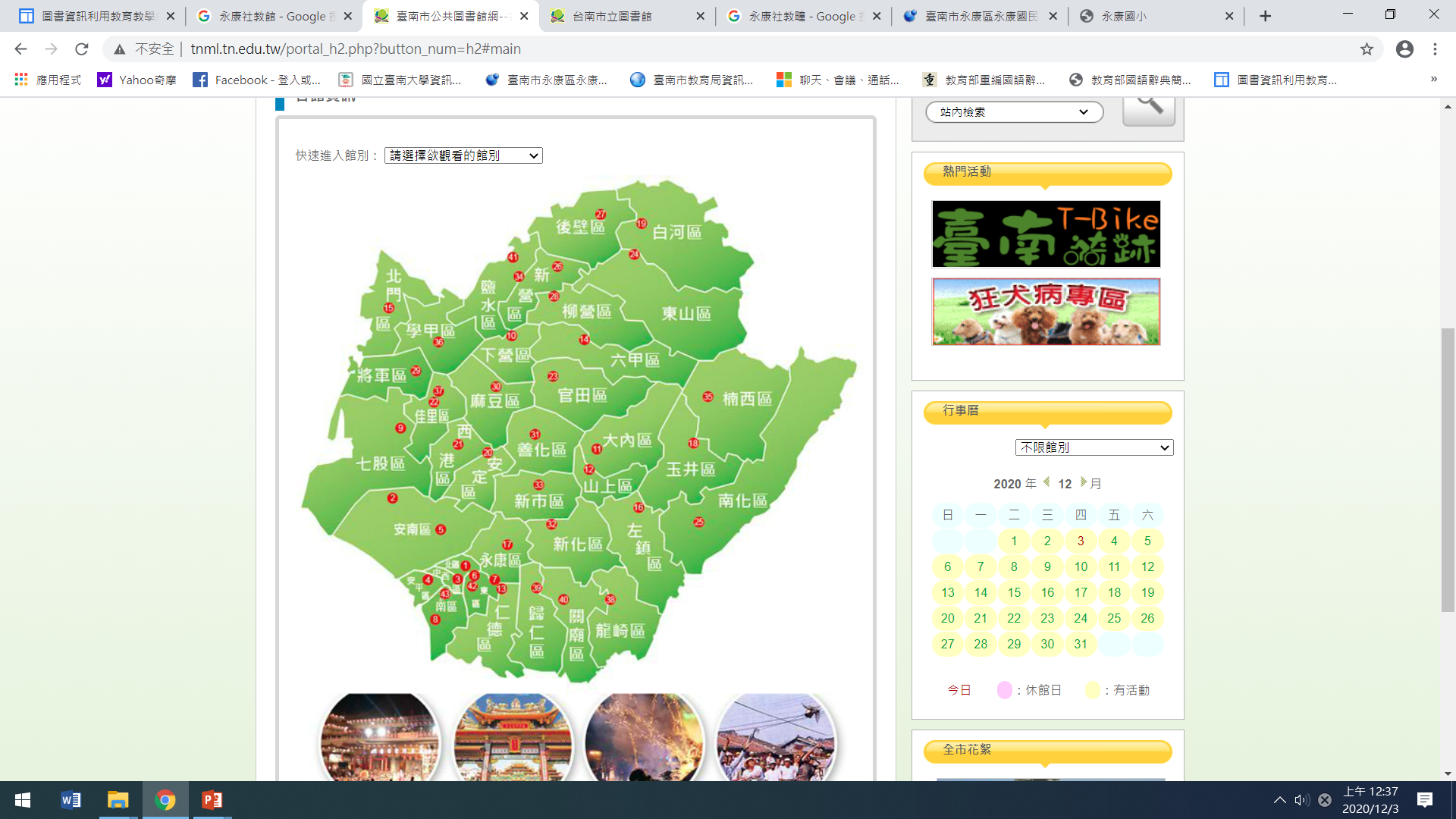 臺南市有44所公共圖書館
17
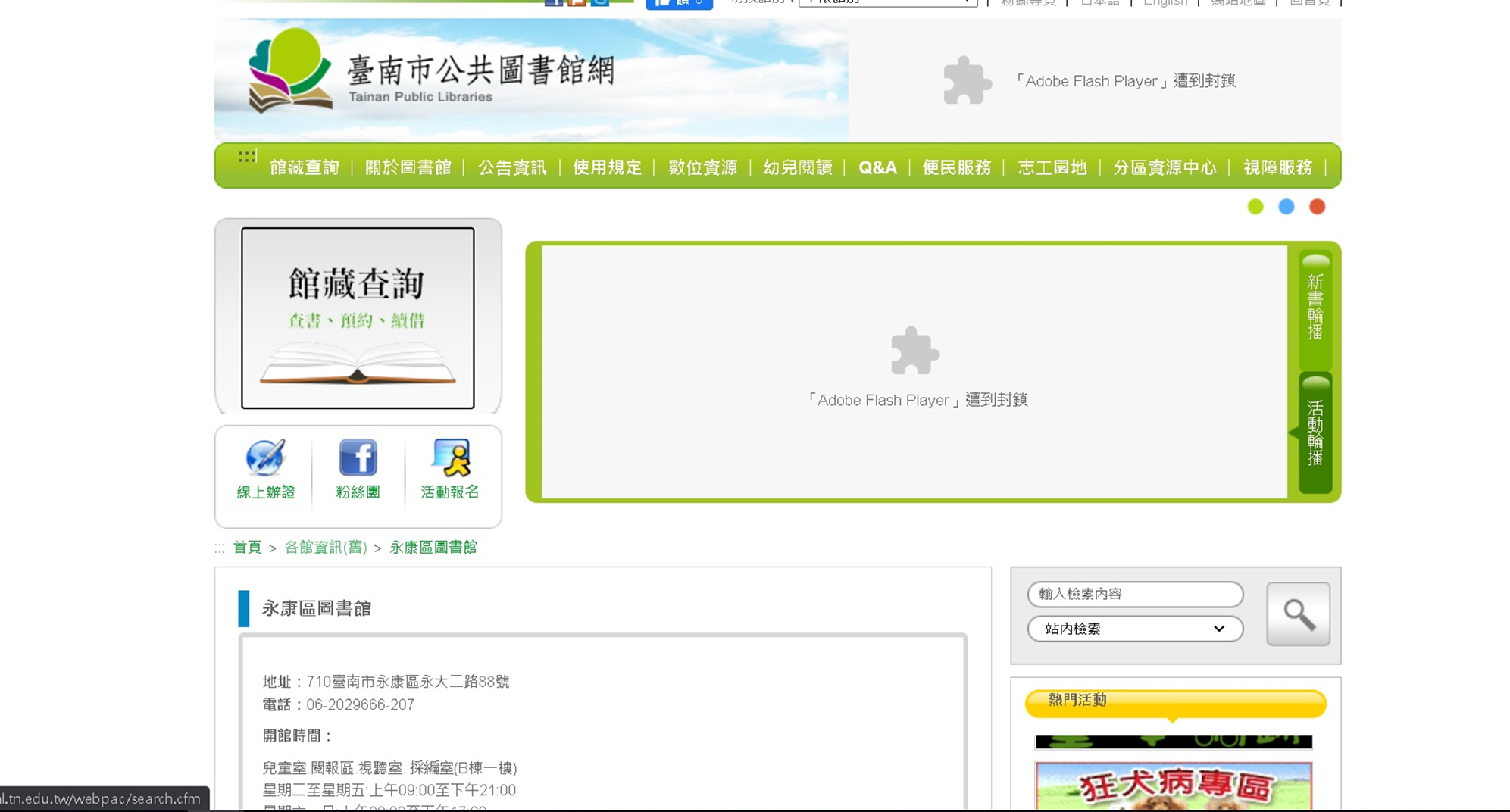 18
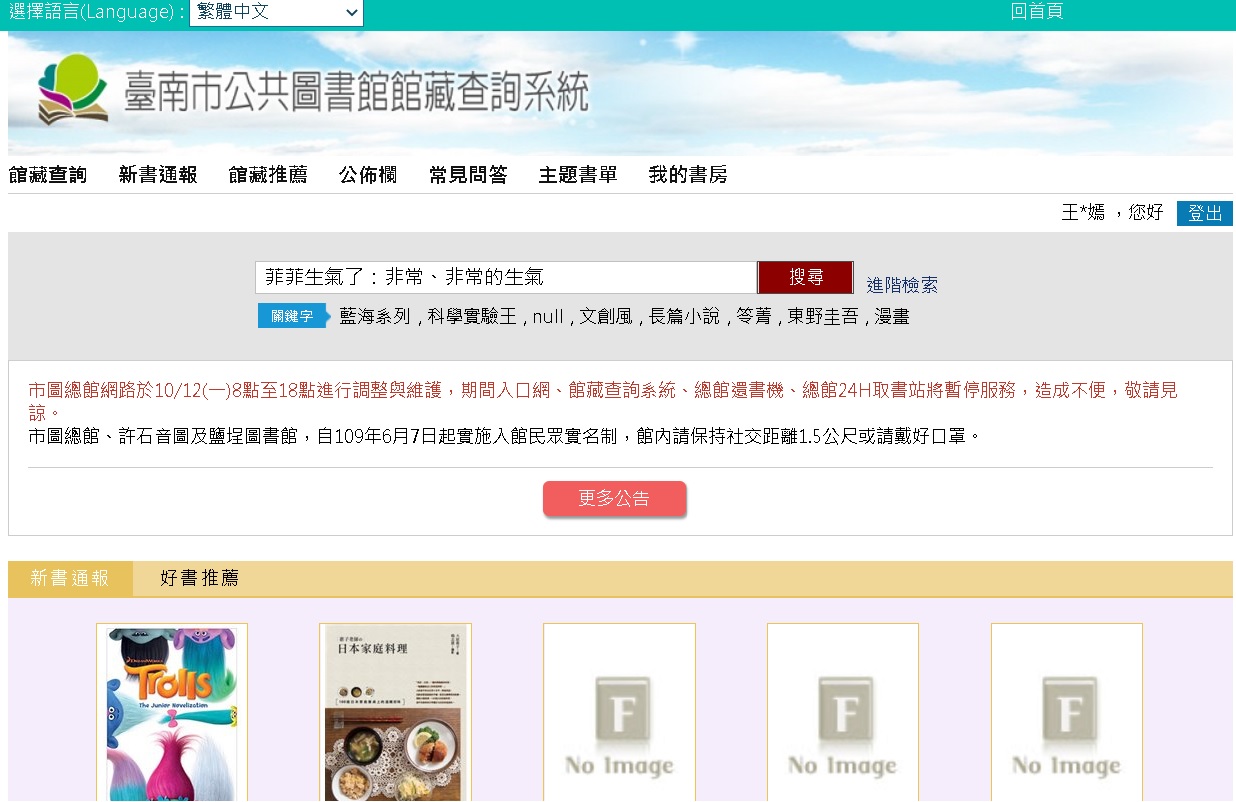 19
新市圖書館的架上有這本書嗎？
安南圖書館的架上有這本書嗎？
還書日期
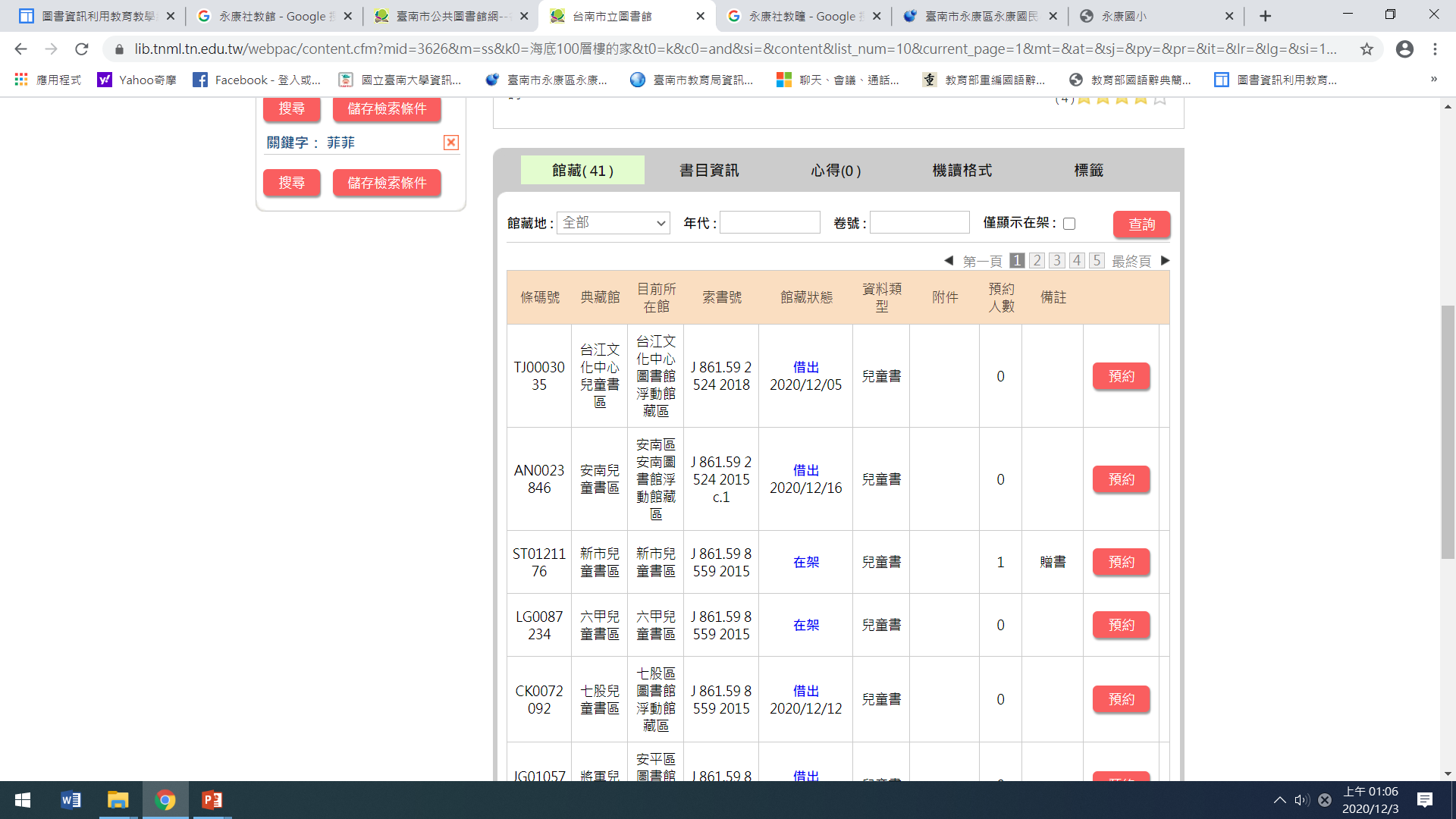 20
「典藏館」、「目前所在館」是什麼意思？
你從綠色框框中讀到哪些訊息？
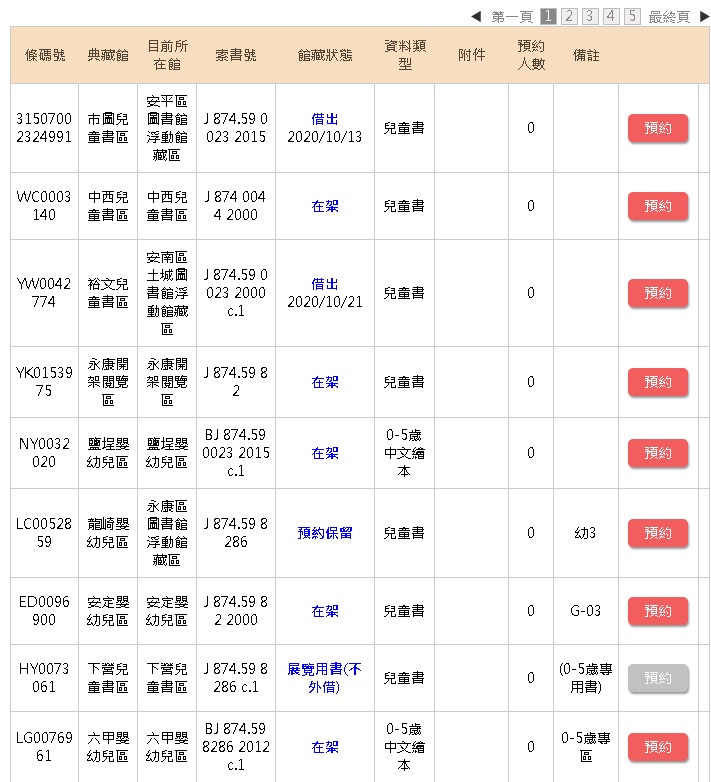 21
比較兩者借出的情況
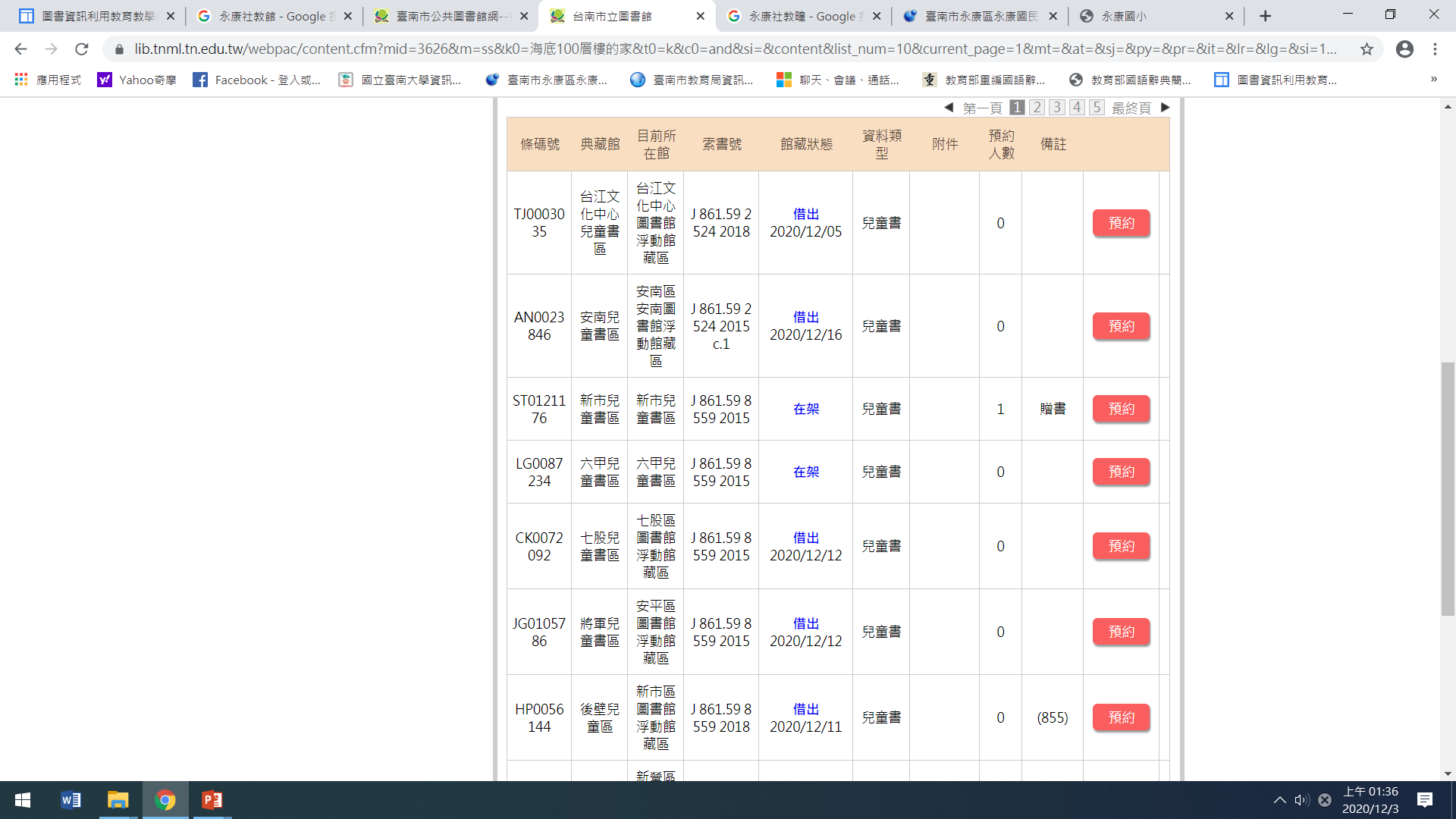 22
想借的書被借走了，該怎麼辦？
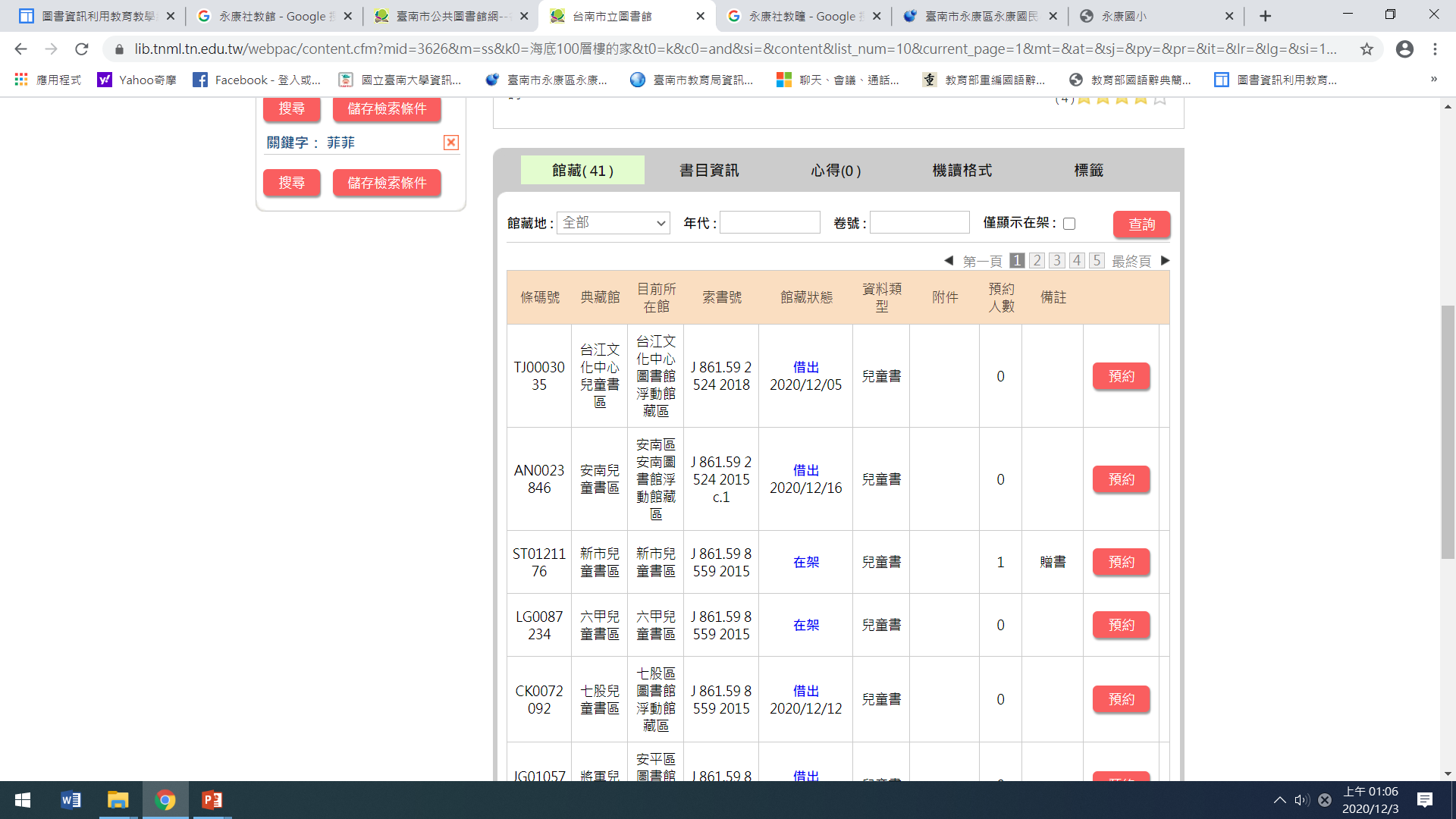 23
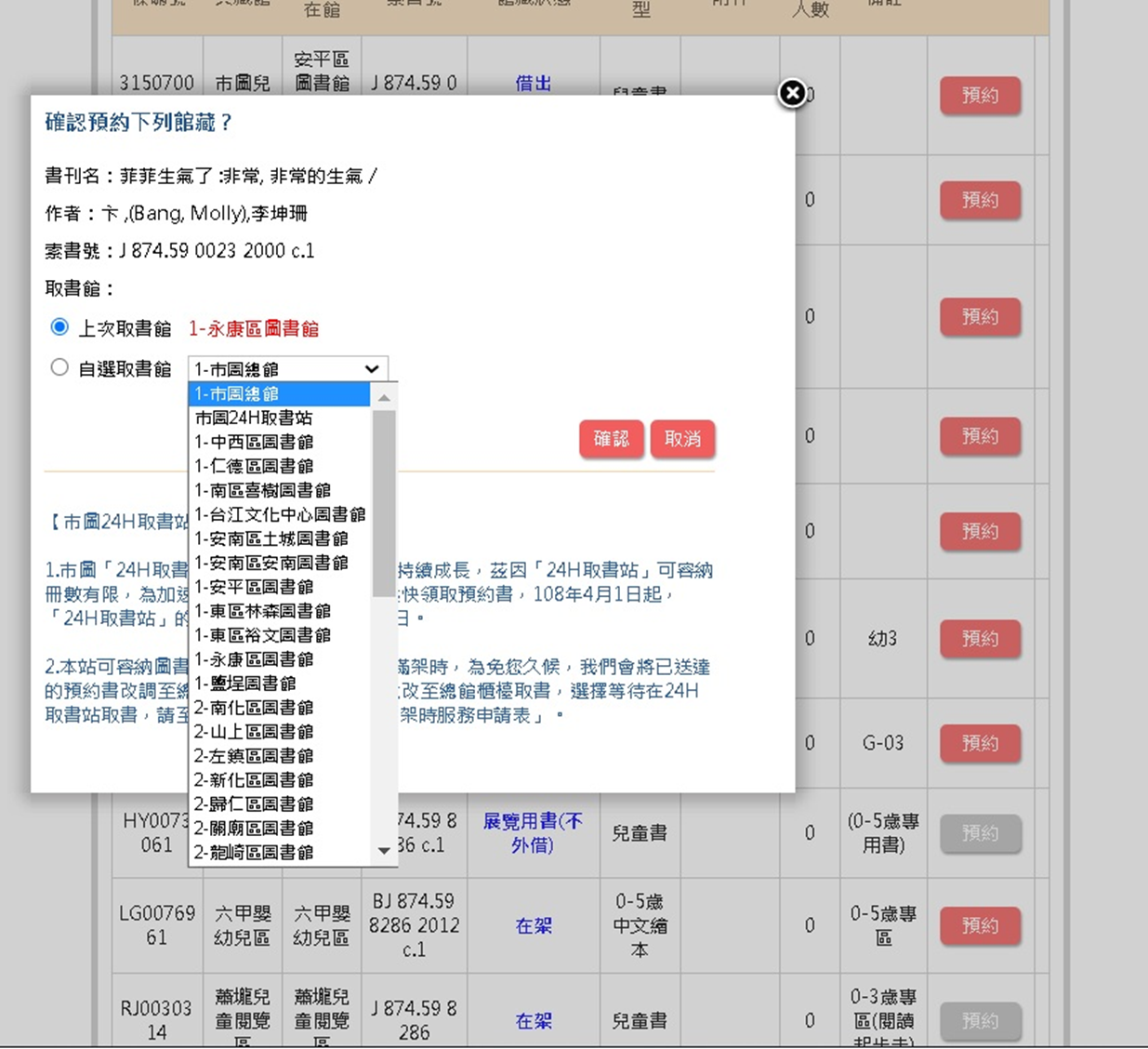 24
預計哪一天可以取書？
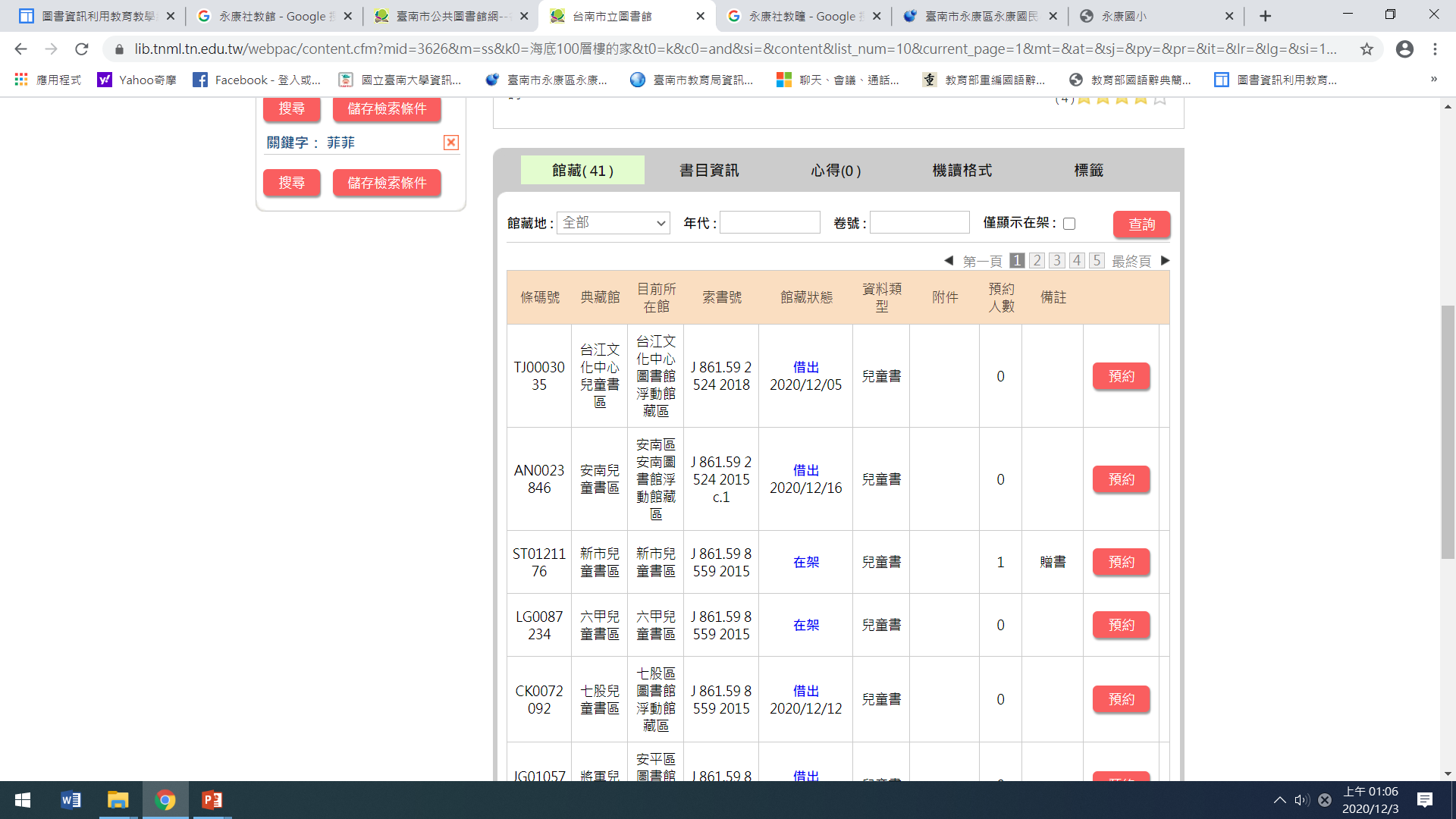 25
有獎徵答
中文圖書分類法將書籍分為哪些類別？
在索書號中，v代表什麼意思？
在索書號中，c代表什麼意思？
這個索書號代表什麼意思？
《科學實驗王》301.3 v.2 c.3
26
目前到圖書館可以看到幾本書？
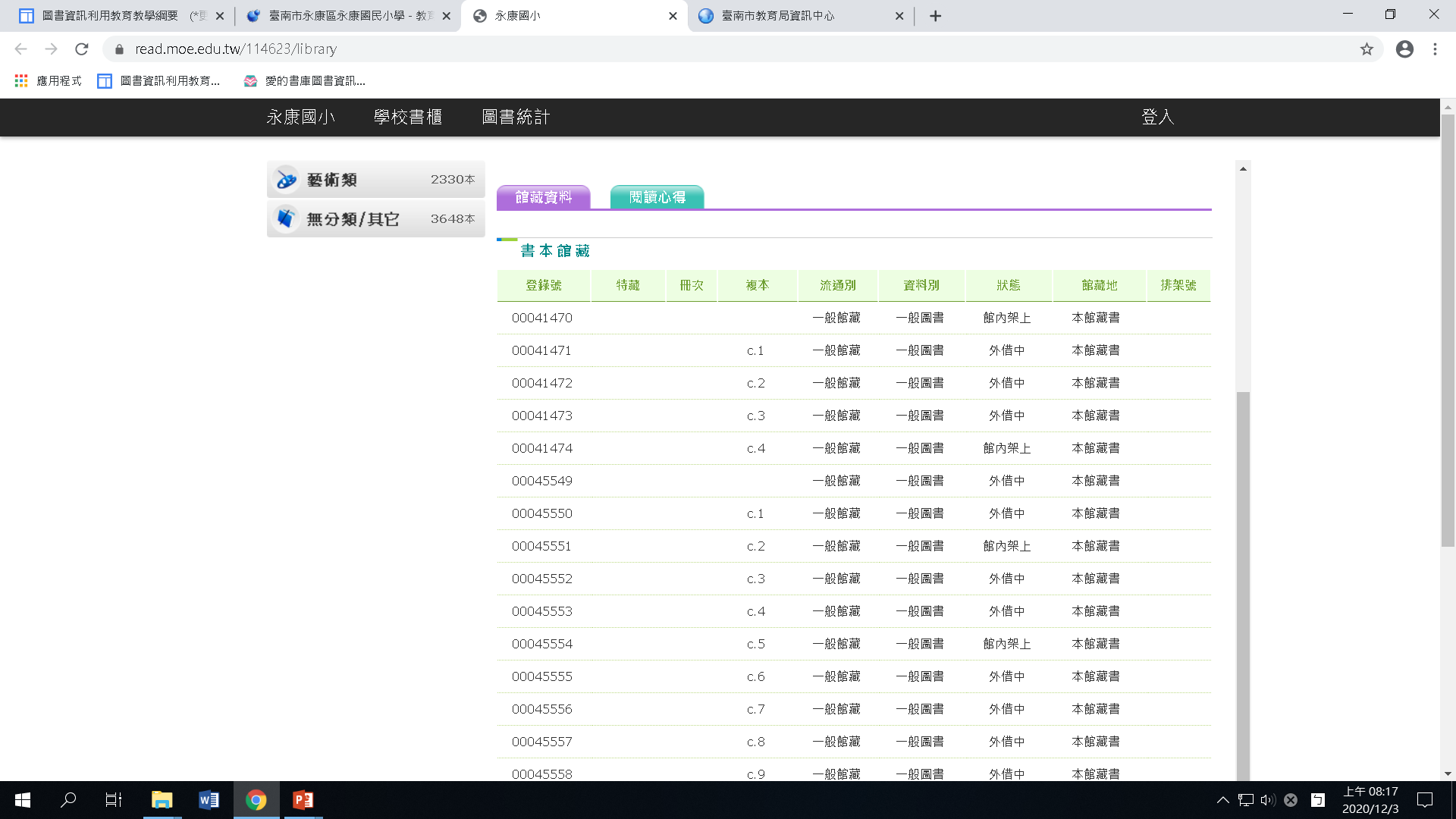 27
你從綠色框框中讀到哪些訊息？
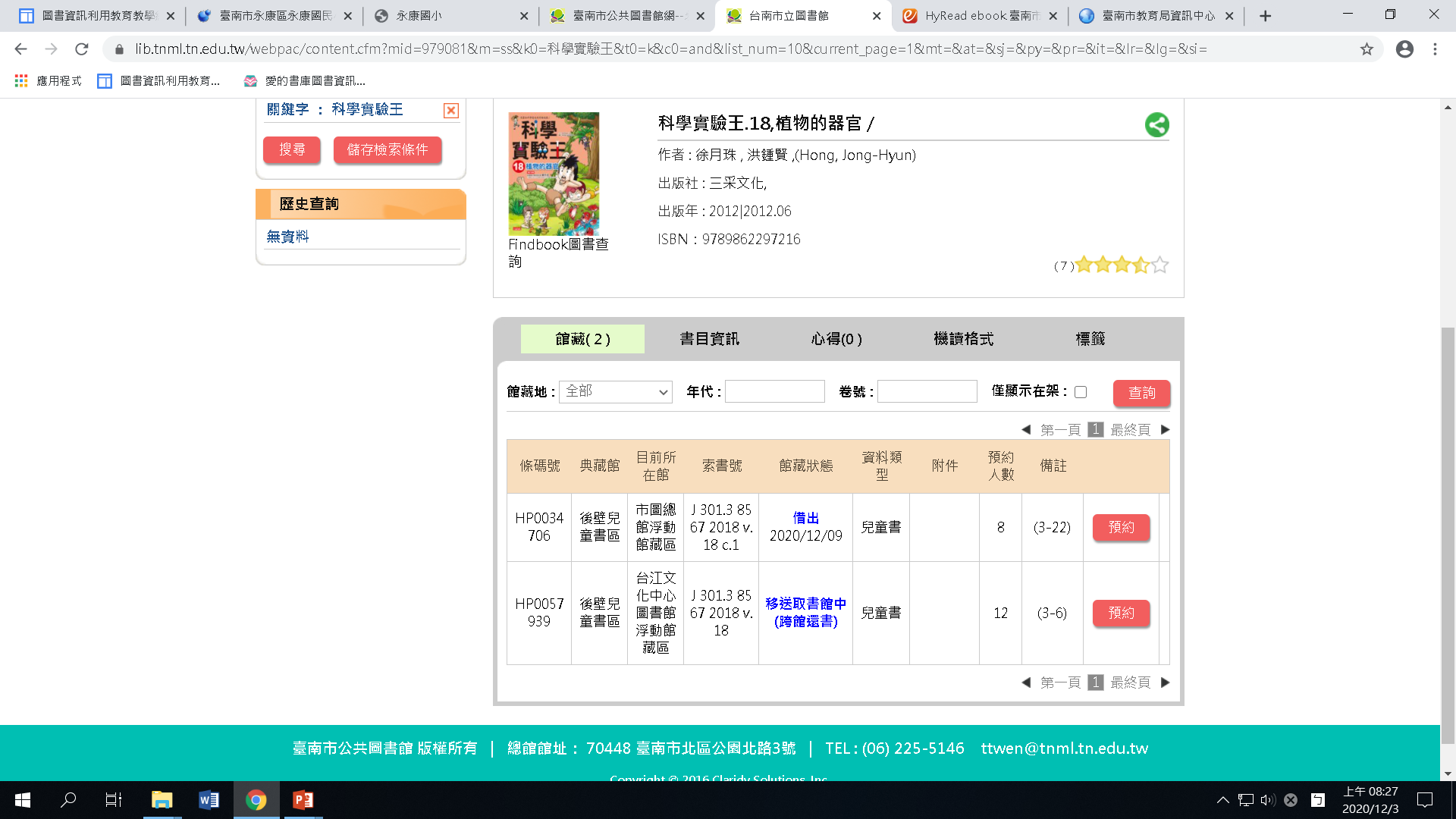 28